PLOT CHART DIAGRAM
"The Gift of the Magi" by O. Henry
Climax
On Christmas Eve, Della and Jim exchange their gifts and realize that they have each sacrificed something precious for the other's happiness. They embrace and reaffirm their love for each other.
3
Rising Action
Falling Action
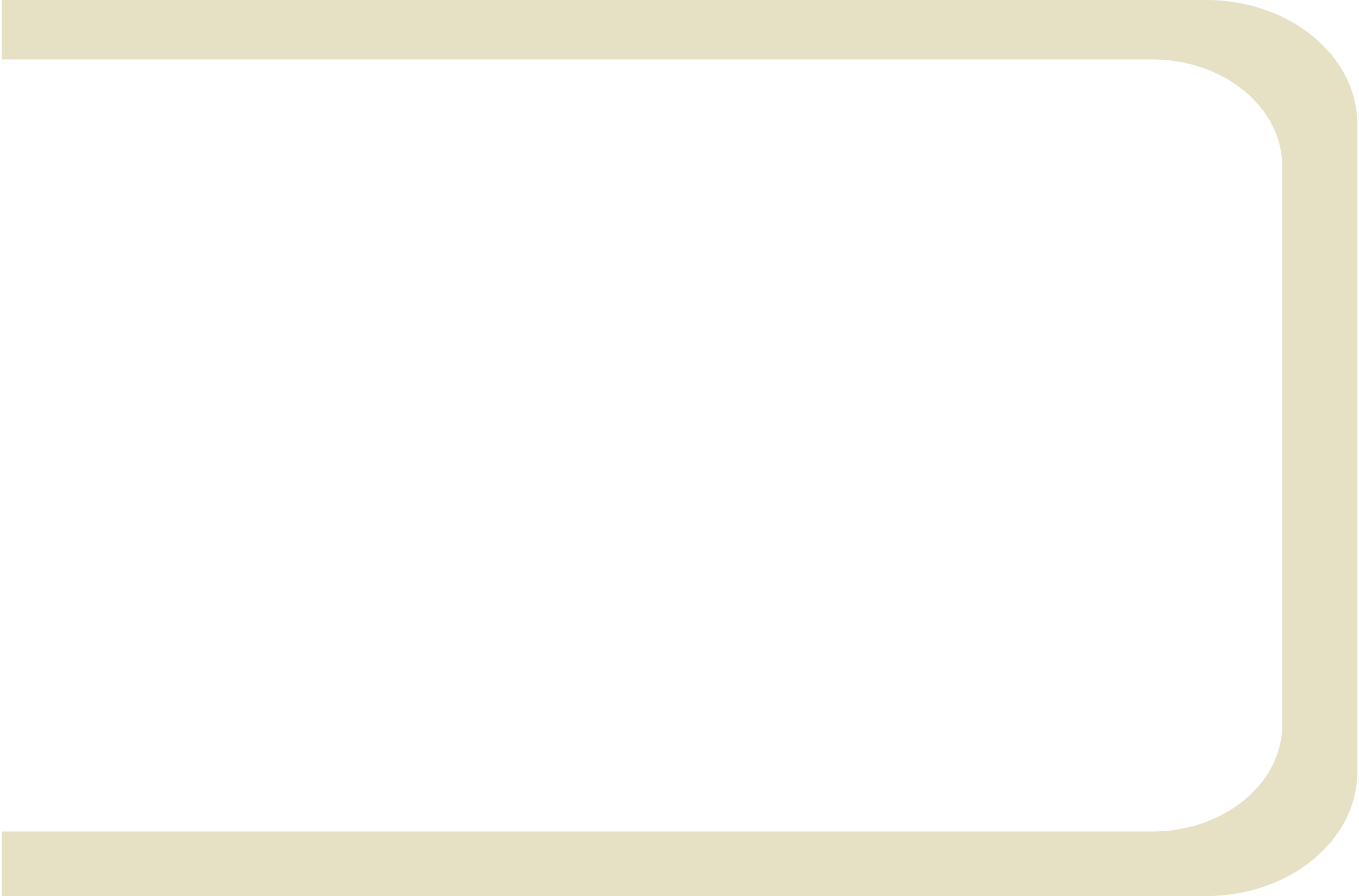 The story follows Della and Jim as they each make a sacrifice in order to buy the perfect Christmas gift for the other. Della sells her beautiful long hair to a wig-maker in order to buy Jim a chain for his pocket watch, while Jim sells his beloved pocket watch to buy Della a set of combs for her hair.
The story concludes with a narrator's reflection on the true meaning of gift-giving, and the selflessness and love that it represents.
2
4
Exposition
Resolution
1
5
The story is set in New York City and introduces Della and Jim, a young couple who are deeply in love but struggling financially.
The story ends with Della and Jim's deep love for each other as the true gift that they have given and received.
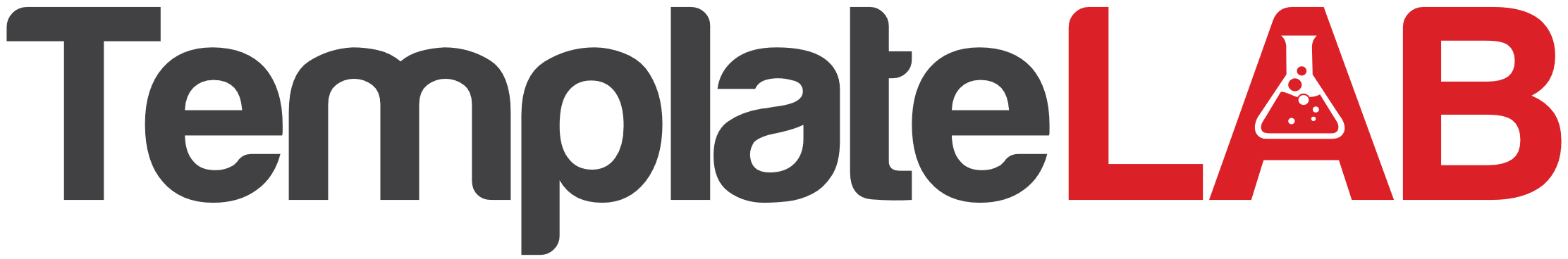